Event plane and centrality determination
Lukáš Chlad1,2
1Nuclear Physics Institute of the CAS
2Faculty of Nuclear Sciences and Physical Engineering of the CTU
Disclamer
This is not intended to give full details on the subjects, sometimes I will refer to specific articles which I think explains much better the problematics.
Mainly I am looking for your questions :)
2
My background
Member of HADES since 2013- TOF calibration- ECAL assembly- small data analysis of diamond START detector- participating in Low Level Data Analysis- physics analysis of kaon flow in Au+Au@1.23AGeV
Member of CBM since 2019- Lambda simulation and data analysis with mCBM- PSD analysis -> FWALL development
3
Why we need to know them?
Centrality dependence of variables, Transverse flow measurement
Original PSD
How the PSD handled these issues, its strengths and weaknesses
Examples
HADES Forward Wall, STAR Event Plane Detector
Novel approach within CBM
First ideas how to go without PSD
CONTENT
4
Heavy ion Collision
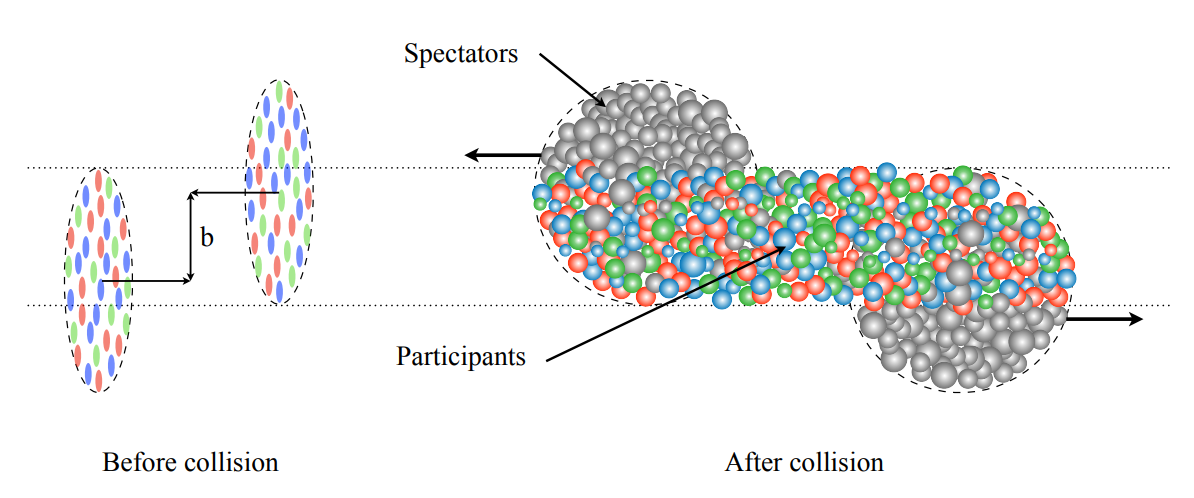 Nspec = Aproj +Atarg −Npart
N produced particles ~ Npart "wounded nucleon"
5
CENTRALITY
The centrality C is defined as the fraction of the total cross section σAA and is directly related to the impact parameter
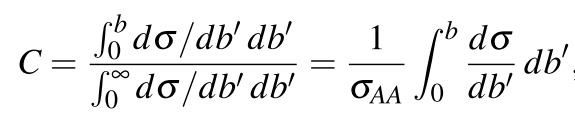 EASY IN SIMULATION
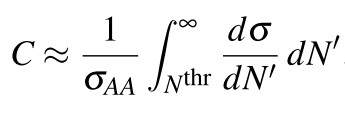 IN REAL LIFE
Why is centrality important
Many variables are highly dependent on the centrality:kinetic freeze-out temperature, multiplicity of produced particles, flow...
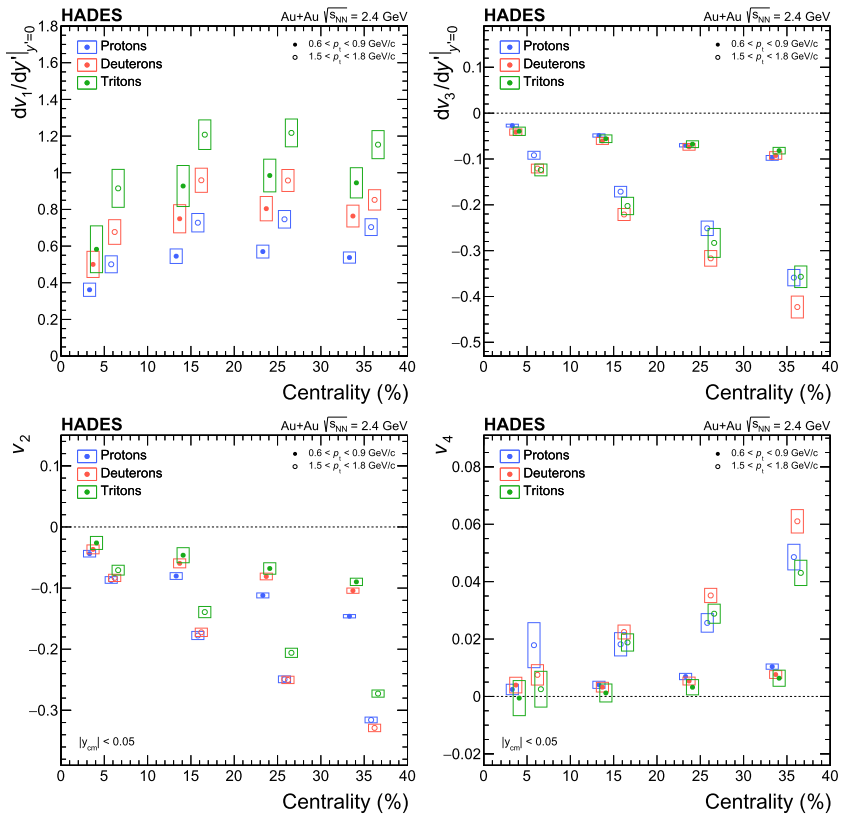 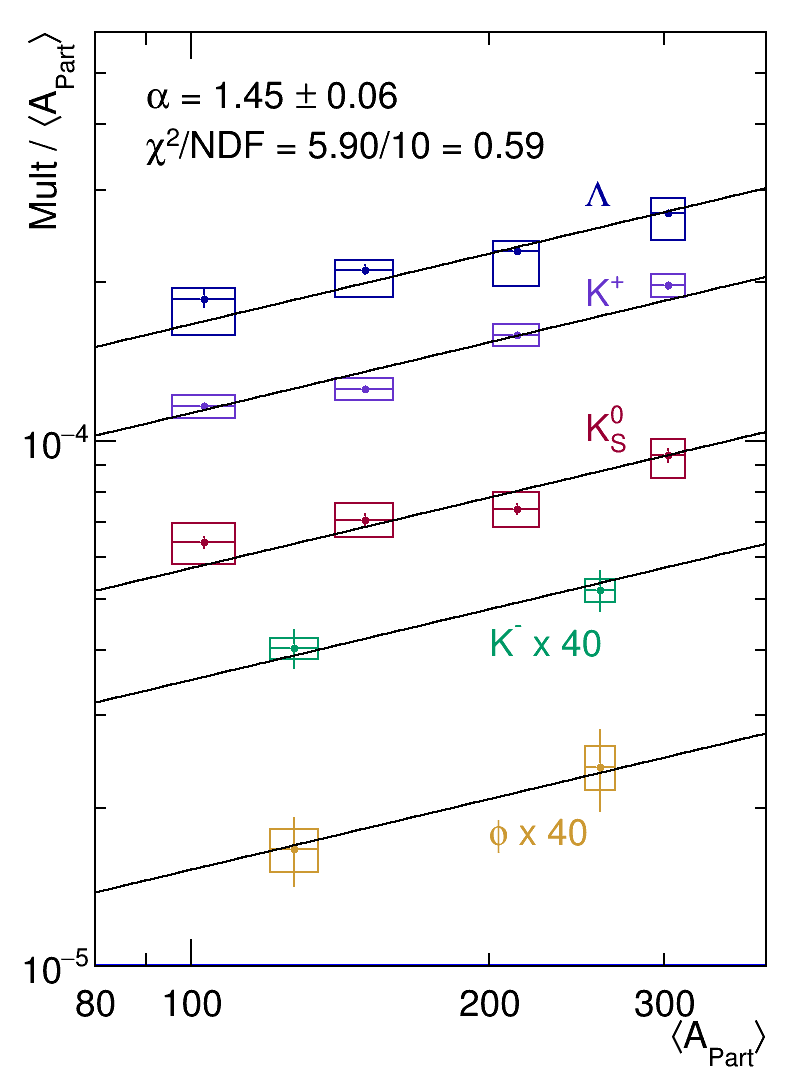 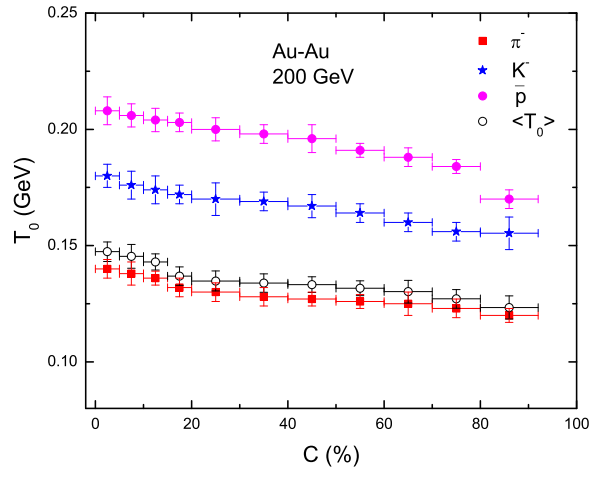 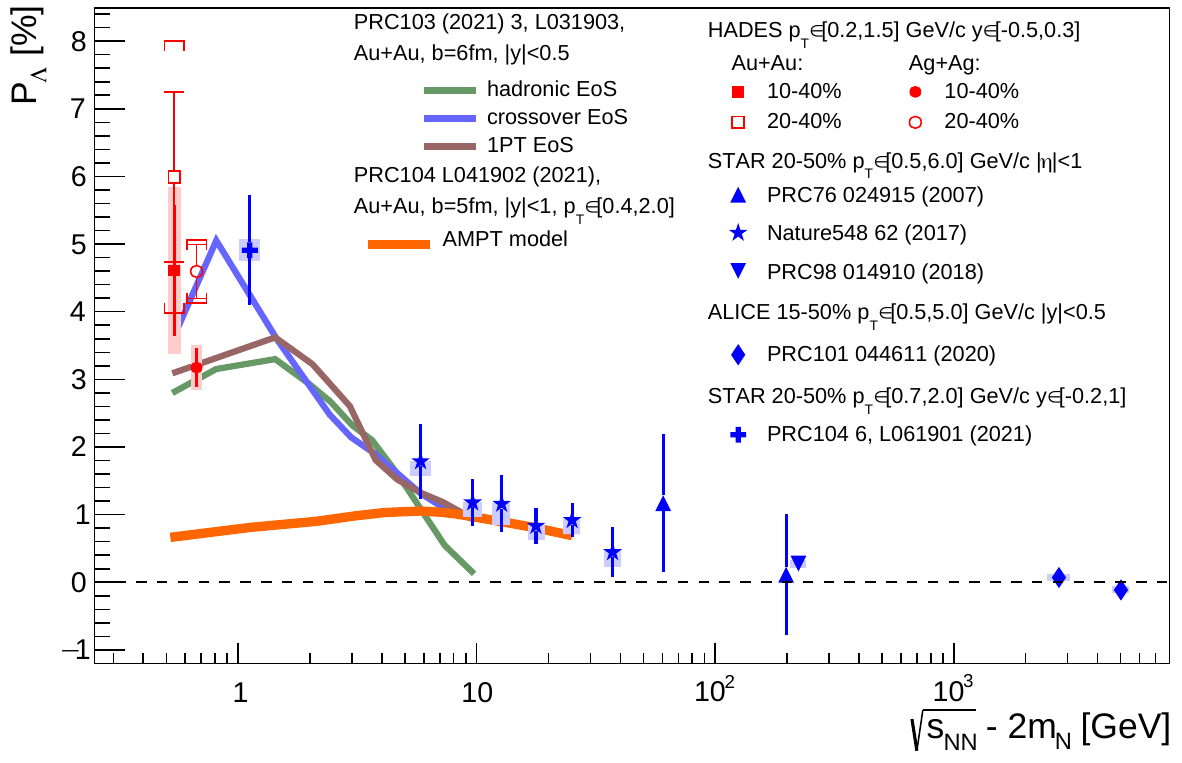 7
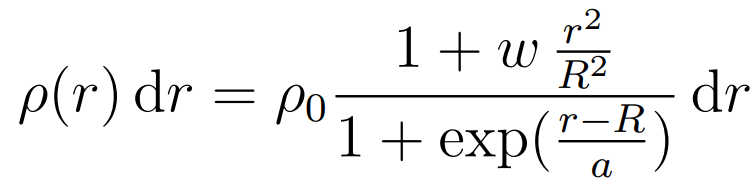 Glauber model
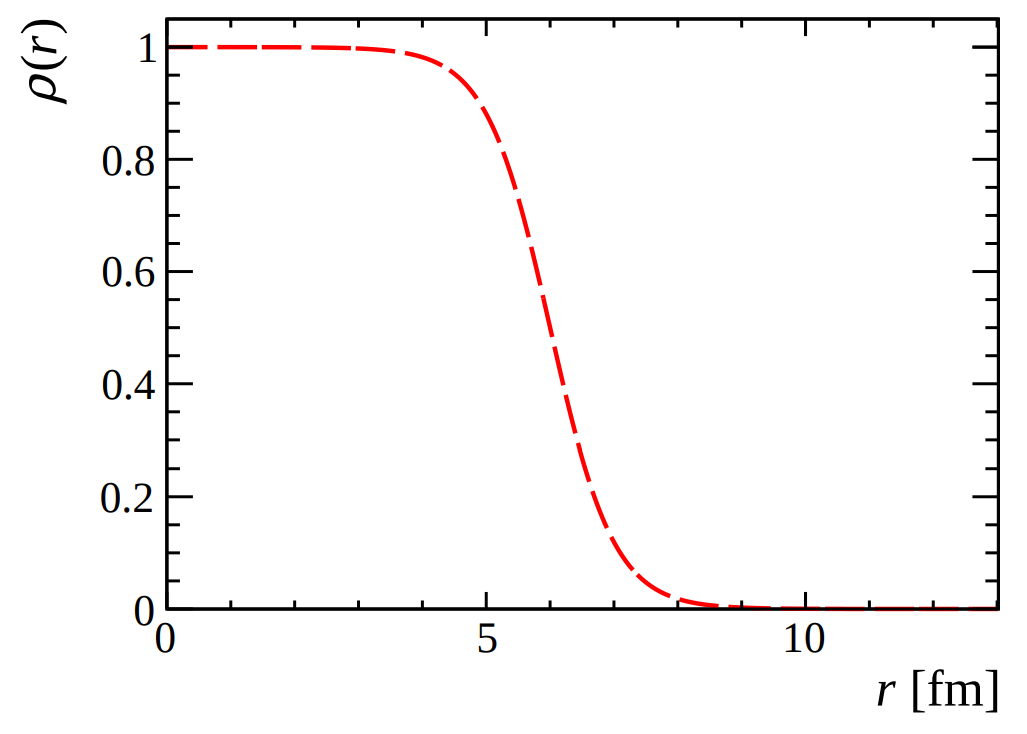 Optical
From geometrical overlaps of nucleus A and nucleus B with continuum distribution of density (e.g. Woods-Saxon)
Monte-Carlo
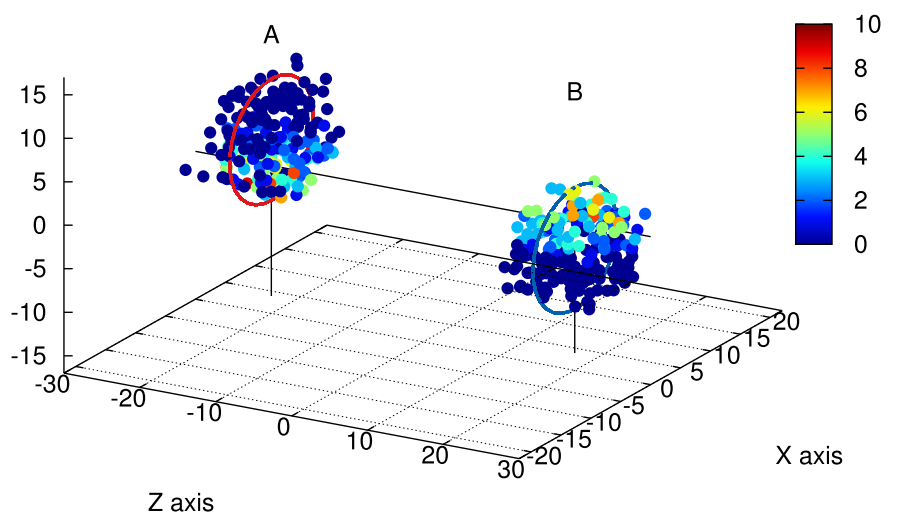 Nucleons represented by hard spheres around center (following WS distribution) plus assumptions:
AA collisions are superposition of NN collisions
Nucleons move along straight line (even if they have collided)
Decision if two nucleons collide based on transverse distance d2 ≤ σNNinel /π
8
How it works inSImulations
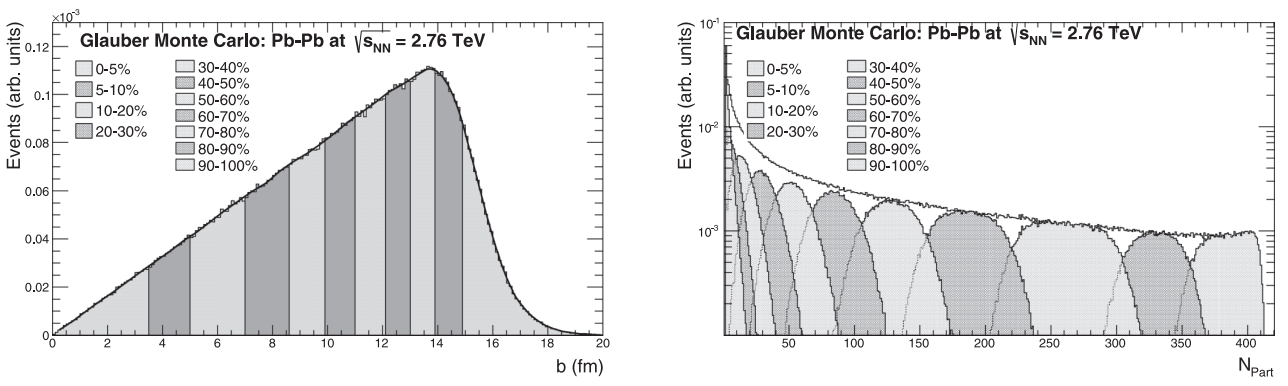 9
Negative Binomial Distributionallow event-by-event fluctuaction

Detection efficiency (dependent on occupancy of the detector)
How it works inREAL LIFE
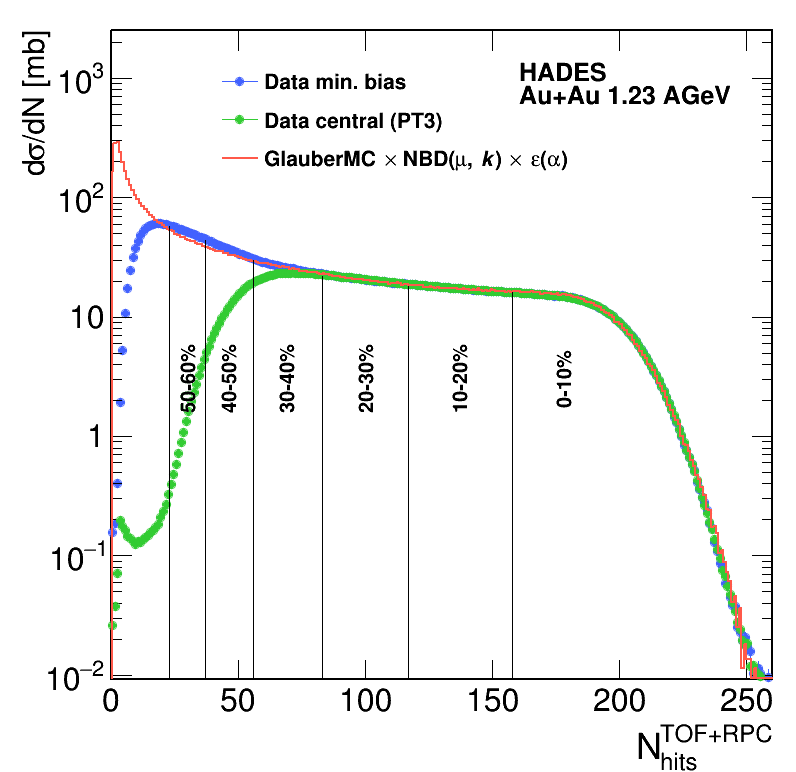 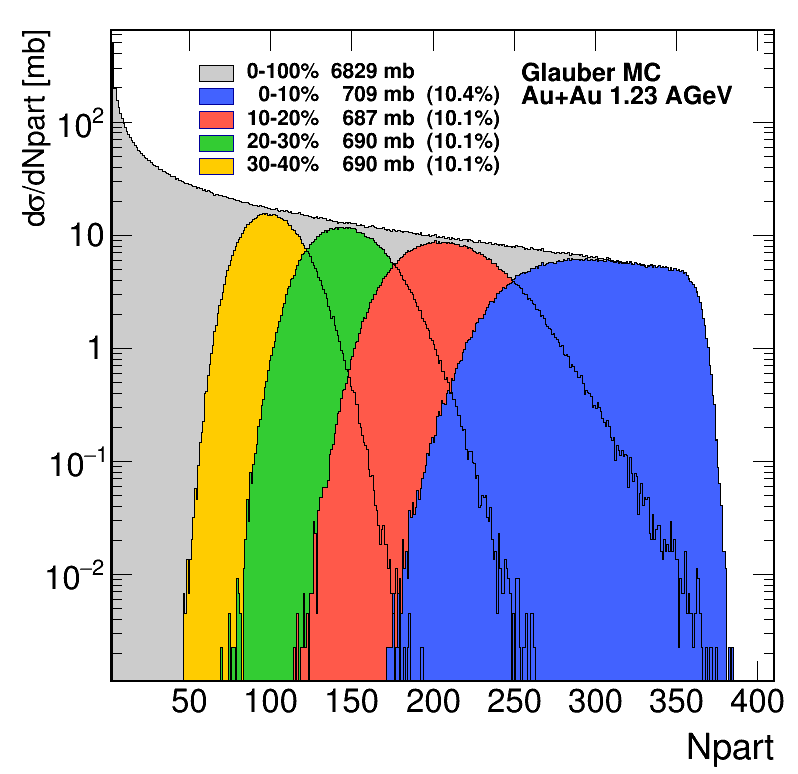 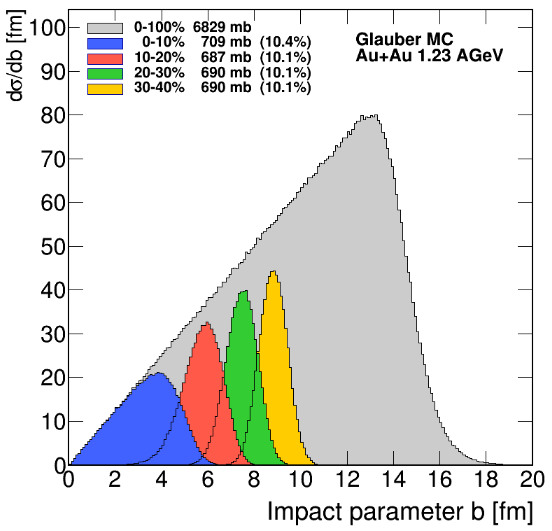 10
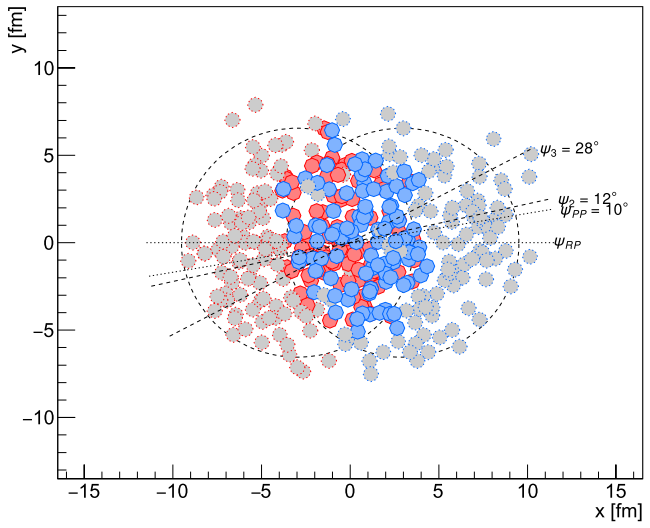 Reaction Plane
Ideally we would like to know "reaction plane" defined by vectors of beam direction and impact parameter => again not possible experimentally
Thus different techniques were developed to overcome this lack of knowledge in real life – one of which is so-called event plane.
Event plane  ΨEP=Ψ1
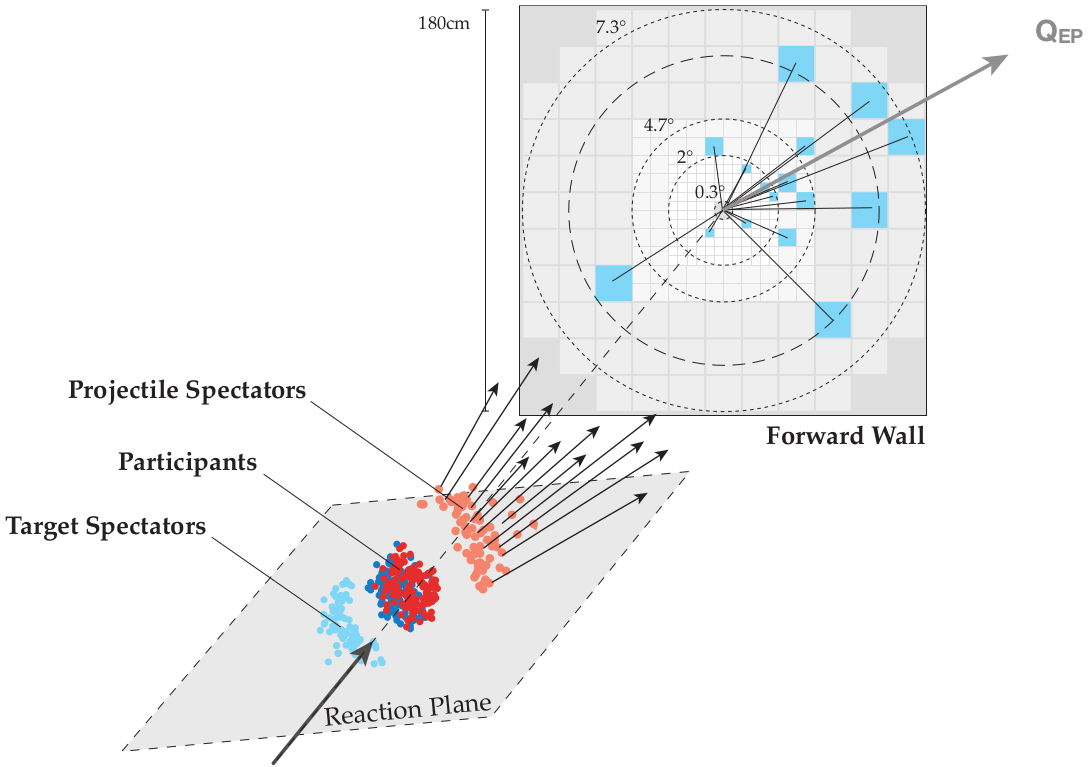 advantages
Super easy to calculate with! Just trigonometry..


Proved technique over time (Poskanzer and Voloshin - PRC 58 (3): 1671–1678. 1998)
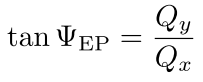 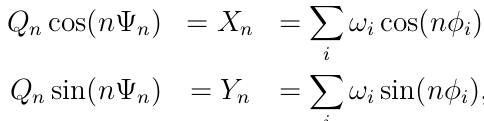 disadvantages
Not really good for very high multiplicities (in thousands like ALICE) => systematically underestimate the elliptic flow => cumulants are prefered (A. Bilandzic et al. - PRC 89 (6): 064904. 2014)
12
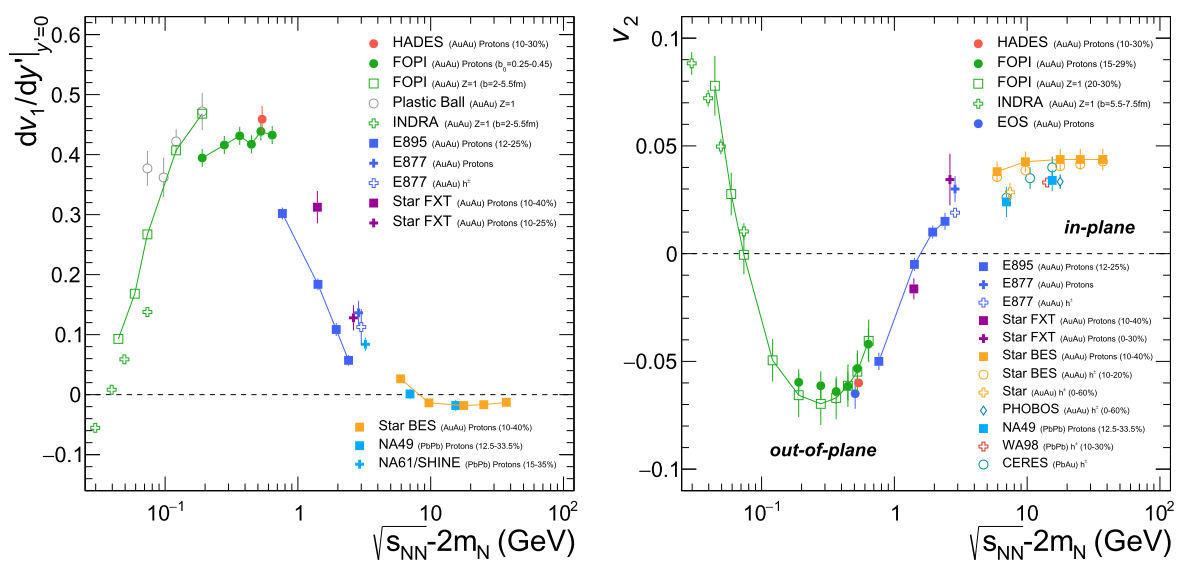 Transverse flow
In general, we are interested where the produced particles go :)Why focus on transverse direction? With increase energy of ccollision, the longitudinal direction is uch larger and just misleads us.
"parents" of the idea Danielewicz & Odyniec (PLB 157 (2-3) 146-150. 1985)
Is studied in great details for all particle species and energies!
It is important to also disentangle the direction of flow of particles we are interested in and those which we use for EP determination!
Transverse flow
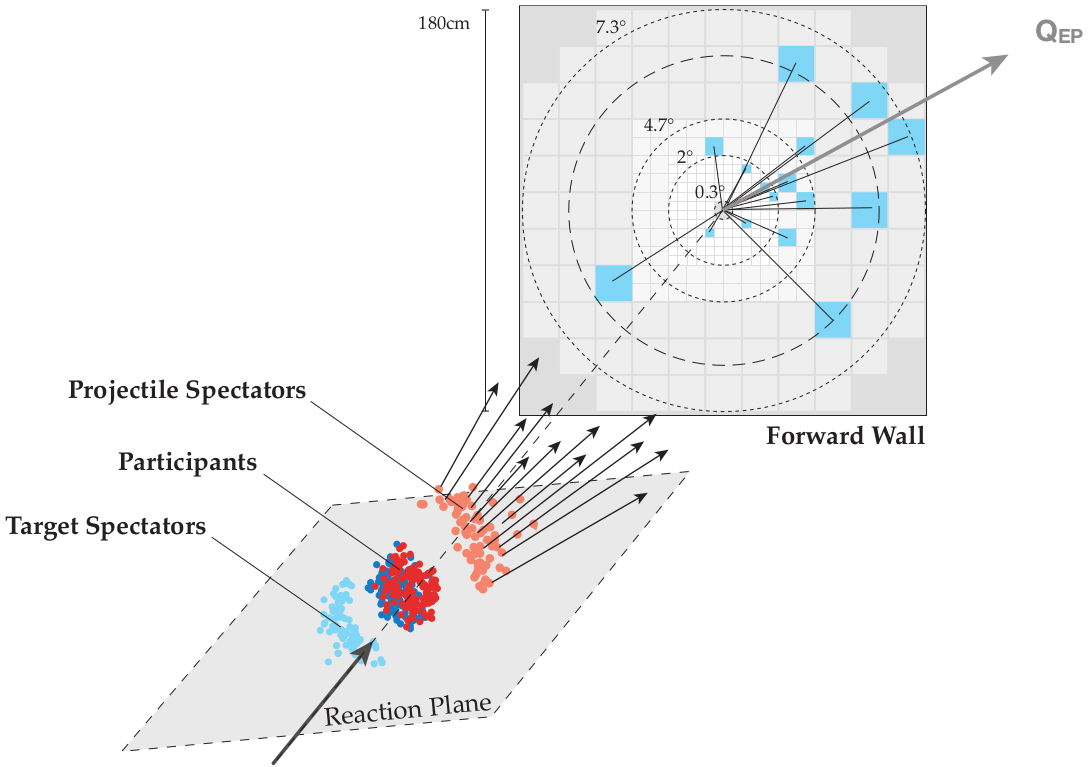 Definition
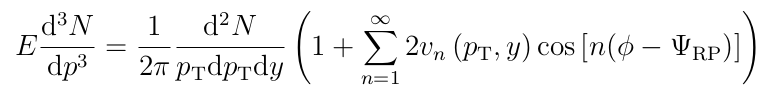 BUT there is the reaction plane which is not accessible in experiments!
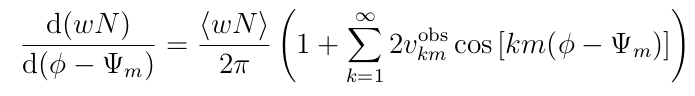 Transverse => w=pT
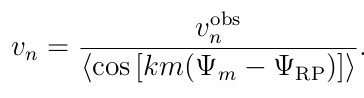 The imprecision coming from using EP instead of RP leads to correction:
14
EP resolution correction
STAR: 10.1103/PhysRevC.93.014907
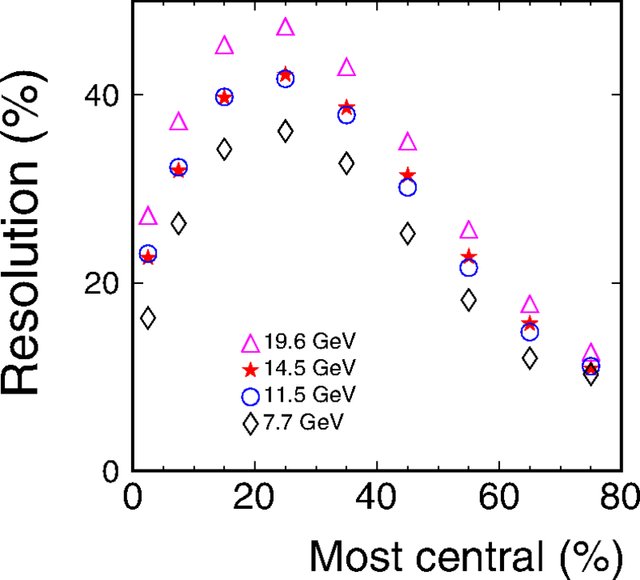 Analytically can be derived:
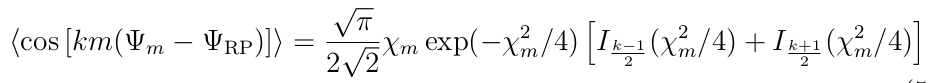 From "2-subset" technique (random division of detections into 2 subsets)
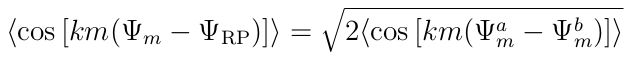 Leads to:
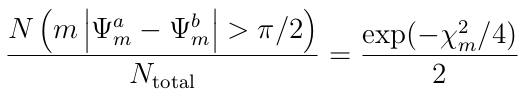 15
Method by Jean-Yves Ollitrault [arxiv:nucl-ex/9711003]
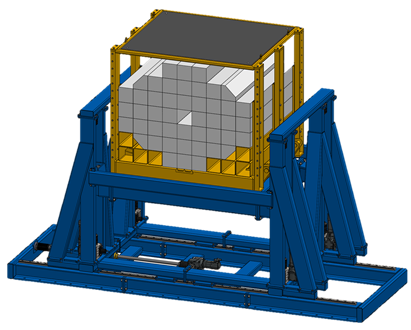 Projectilespectatordetector
"The main purpose of the PSD is to provide an experimental measurement of a heavy-ion
collision centrality and orientation of its symmetry plane. Precise event-by-event estimate of these basic
observables is crucial for many physics phenomena studies to be performed by the CBM Collaboration.
The PSD is a compensating lead-scintillator calorimeter* designed to measure the energy distribution
of the projectile nuclei fragments (spectators) and forward going particles produced close to the beam
rapidity. "
*compensating means the same respons to electromagnetic and hadronic shower, using the sandwich Pb/Scint ratio 4:1
16
Design
44 modules
Design Requirements
How to fullfill them?
Spectators detection in the beam energy range of Eb = 2 − 35 AGeV.
Operation at beam intensities up to 109 Au ions per sec.
Reaction plane determination with an accuracy better than 40 degree.
Determination of collision centrality classes with an accuracy better than 10%.
Large area ~ 1.5x1.5 m2
σE/E < 60%/sqrt(E[GeV])
Granularity 20x20 cm2 (4 times smaller module size did not have significant improvement on EP resolution)
Radiation hard photon detector with high-rate capability (Micro-Pixel Avalanche Photodiod)
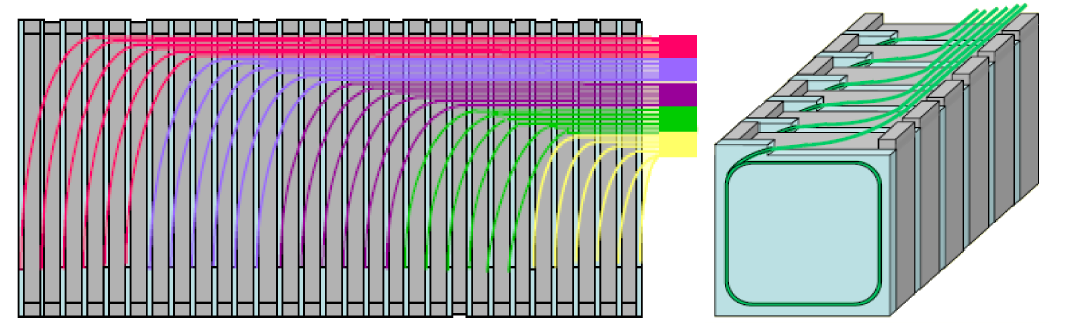 60 Pb+Scint pairs divided into 10 individually read-out sections
~ 6 interaction lengths
17
Performance in sim
Centrality determination
Event plane resolution
18
Performance @ NA61
centrality
Event plane resolution
Energy resolution
https://doi.org/10.22323/1.347.0195
https://doi.org/10.1016/j.nuclphysa.2018.10.058
19
HADESFORWARDWALL
Located 7m downstream from the target region (polar angle between 0.33° and 7.17°)​
Linear dependence of signal amplitude ​on fragment charge
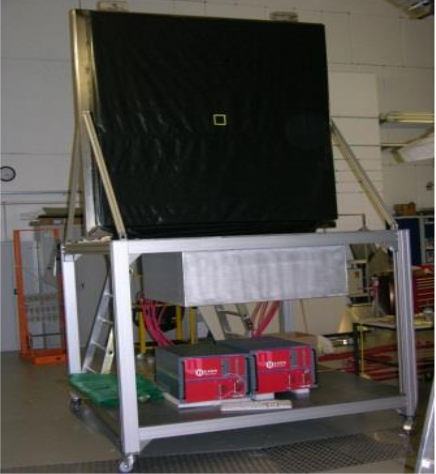 20
Design
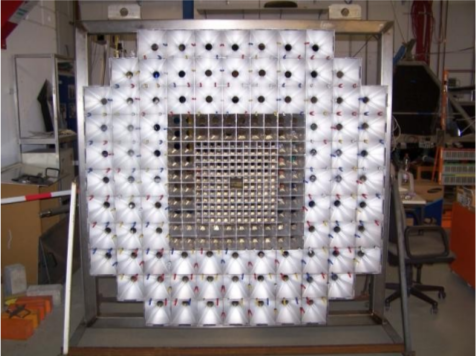 Scintillator hodoscope (depth ~2.5 cm)140 small cells (4x4 cm2)
64 middle cells (8x8 cm2)
84 large cells (16x16 cm2)
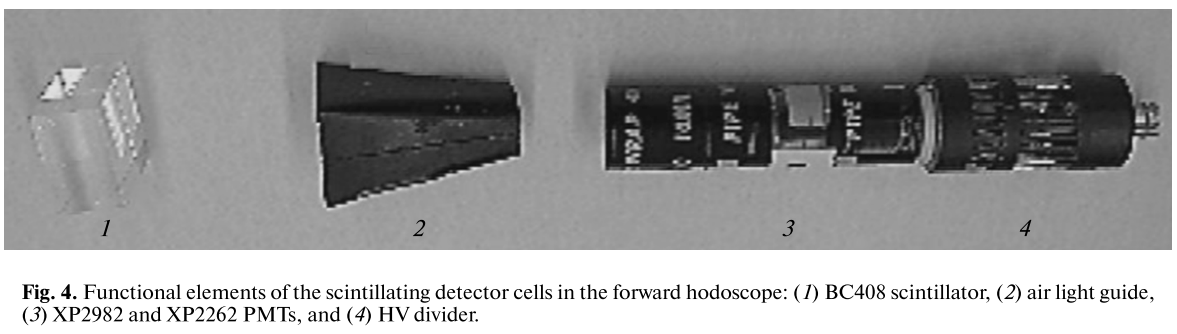 Instruments and Experimental Techniques 57 (2): 103-119. 2014
21
Performance
Time resolution
Freagment charge identification
22
Event plane determination
Effects of non-uniform acceptance / tilt of beamPRC 77 (2008) 034904
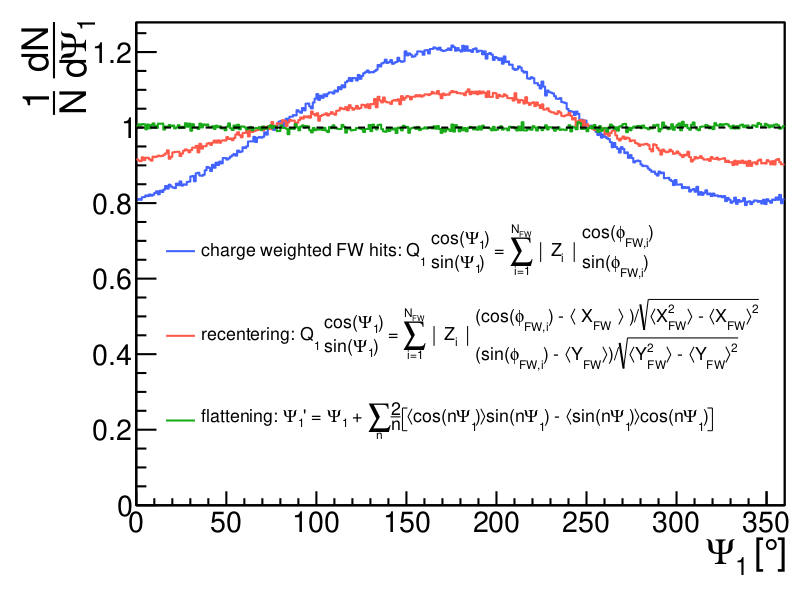 23
Centrality determination
Usually, HADES is using Nhit as a variable defining the centrality classes
But in case of (net)proton number fluctuation one needs to avoid as much autocorrelations as possible.
It is to define centrality classes in terms of bins of summed charges in FWall.
https://doi.org/10.1103/PhysRevC.102.024914
24
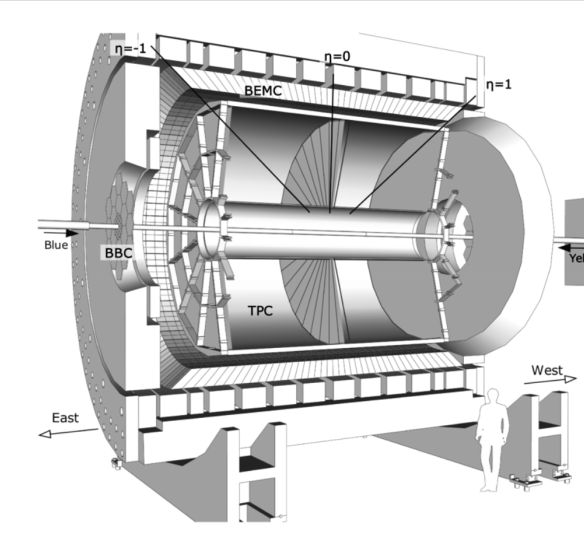 Eventplanedetector @ STAR
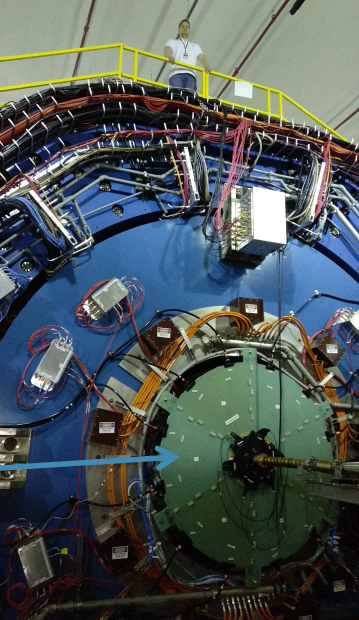 Replaced original BBC in 2017 (within STAR forward physics upgrade)
Measures charged particles emitted in the forward and backward directions, at angles 0.7◦ < θ < 13.5◦
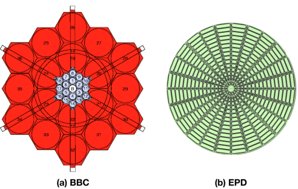 https://doi.org/10.1016/j.nima.2020.163970
25
Design
Replacement of original BBC
Inner structure
Of EPD
Beam to Beam Counter used for multiplicity measurement (was used for triggering purposes)
In principle could be as well used to determine EP but with quite bad resolution
12 supermodules (1 is highlighted in figure) covering 30 deg. divided into 31 cells, disk radius 0.9m, hole of 4.6cm
1.2cm thick plastic scintillator read-out with wavelength shifter and optical fiber which that guides the light to SiPM
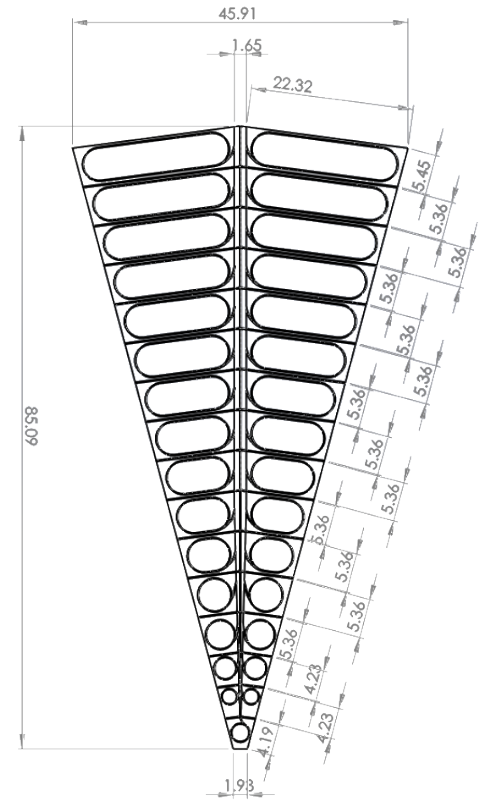 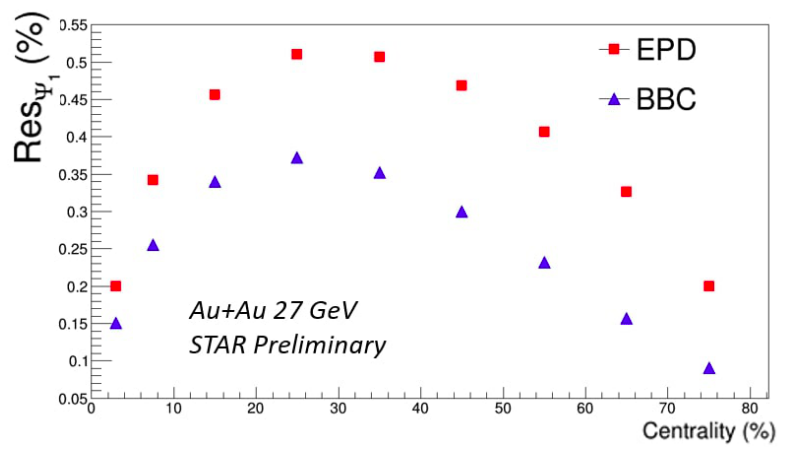 26
Performance and new physics
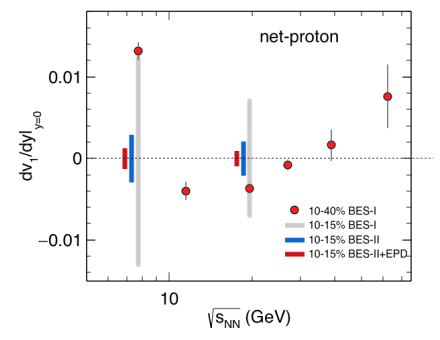 Allowed to study
Resolution
Global lambda polarisation
Significantly improved flow measurement (EP resolution)
Fluctuation studies (independent centrality determination plus increased phase space coverage)
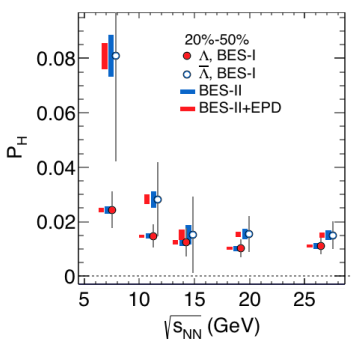 (18.6 cm) / sqrt(2)c ≈ 0.44 ns
27
ForwardWall@ CBM ?
CBM hadron setup with replaced PSD by FWALL
First shots in simulations
Idea: combine FWALL of HADES (scintillator tilts) 
EPD of STAR read-out with WLS and SiPM
28
Design and transport results
Modules back side (red is air channel, gold is WLS fiber)
FWall points XY distribution
after running UrQMD Au+Au @ 6AGeV
FWall design
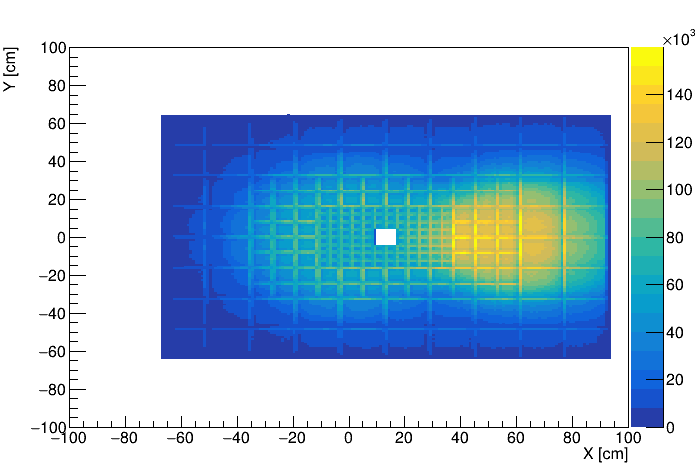 FWALL size is 160 cm x 128 cm x 10 cm
FWALL contains 220 modulesOne quadrant:
Number of SMALL  modules: 6 x 4 – 4 (hole)
Number of MEDIUM modules: 3 x 2
Number of LARGE  modules: 2 x 2
Small:    4x4 cm2Medium: 8x8 cm2Large:   16x16 cm2
29
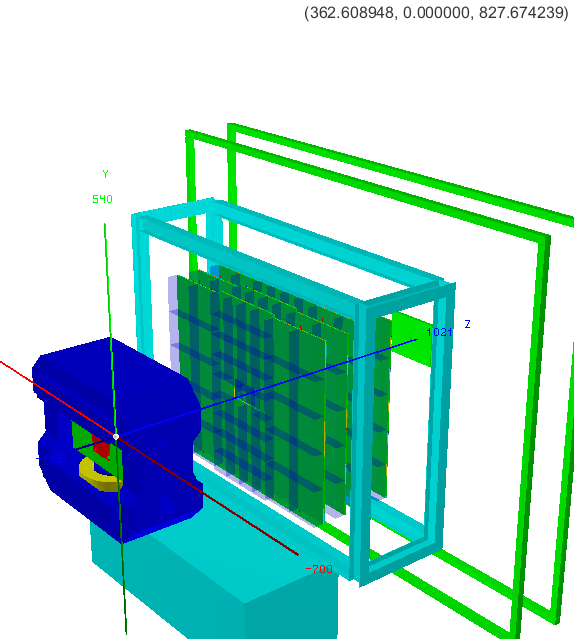 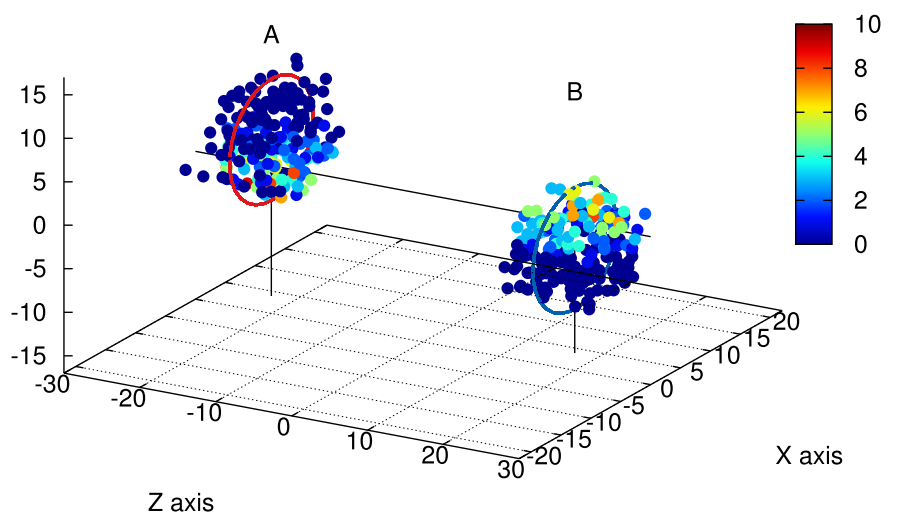 SUMMARY
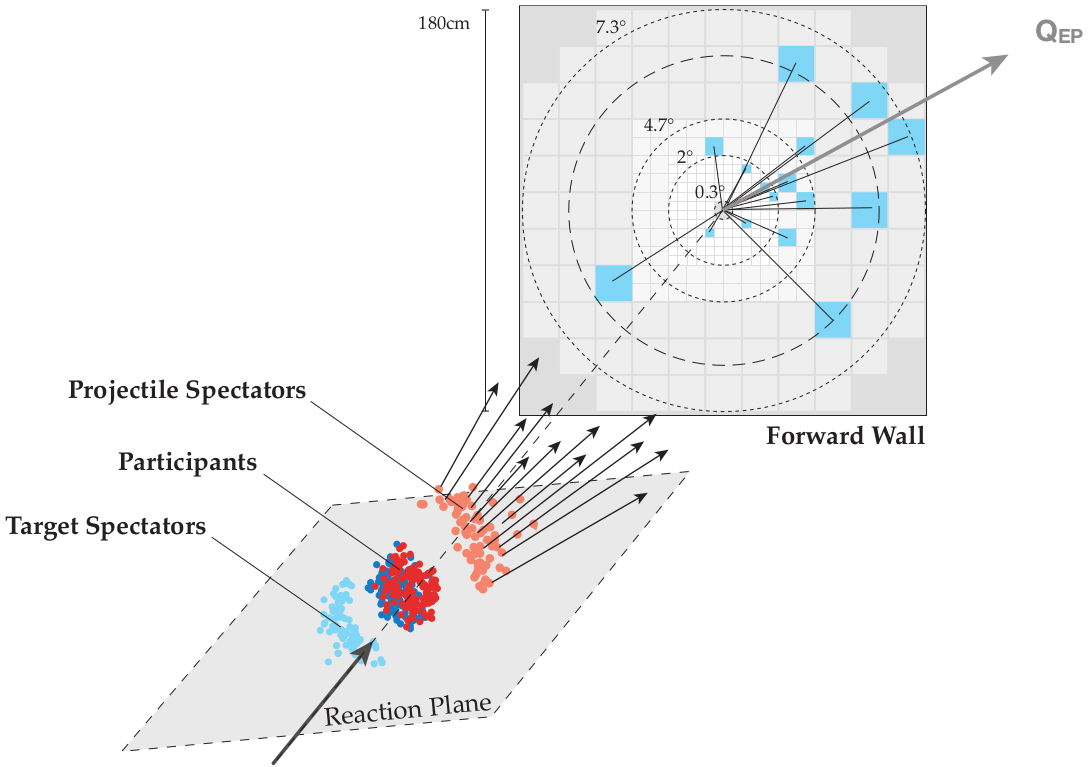 Introduction into centrality and event plane determination
Examples of working detectors at other experiment
First look at simulations for new FWALL
30
THANK YOU foryour attention !!
31